Literatura
Výzkum
Výzkum v ošetřovatelství
Kvalita života
Statistika
Výzkum
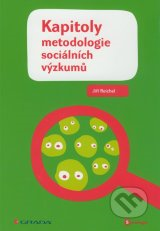 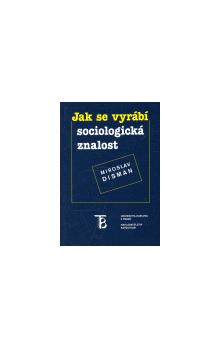 Prameny
DISMAN, Miroslav. Jak se vyrábí sociologická znalost: příručka pro uživatele. 4., nezměn. vyd. Praha: Karolinum, 2011. ISBN 978-80-246-1966-8.
REICHEL, Jiří. Kapitoly metodologie sociálních výzkumů. Vyd. 1. Praha: Grada, 2009, 184 s. Sociologie (Grada). ISBN 978-80-247-3006-6.
Výzkum v ošetřovatelství
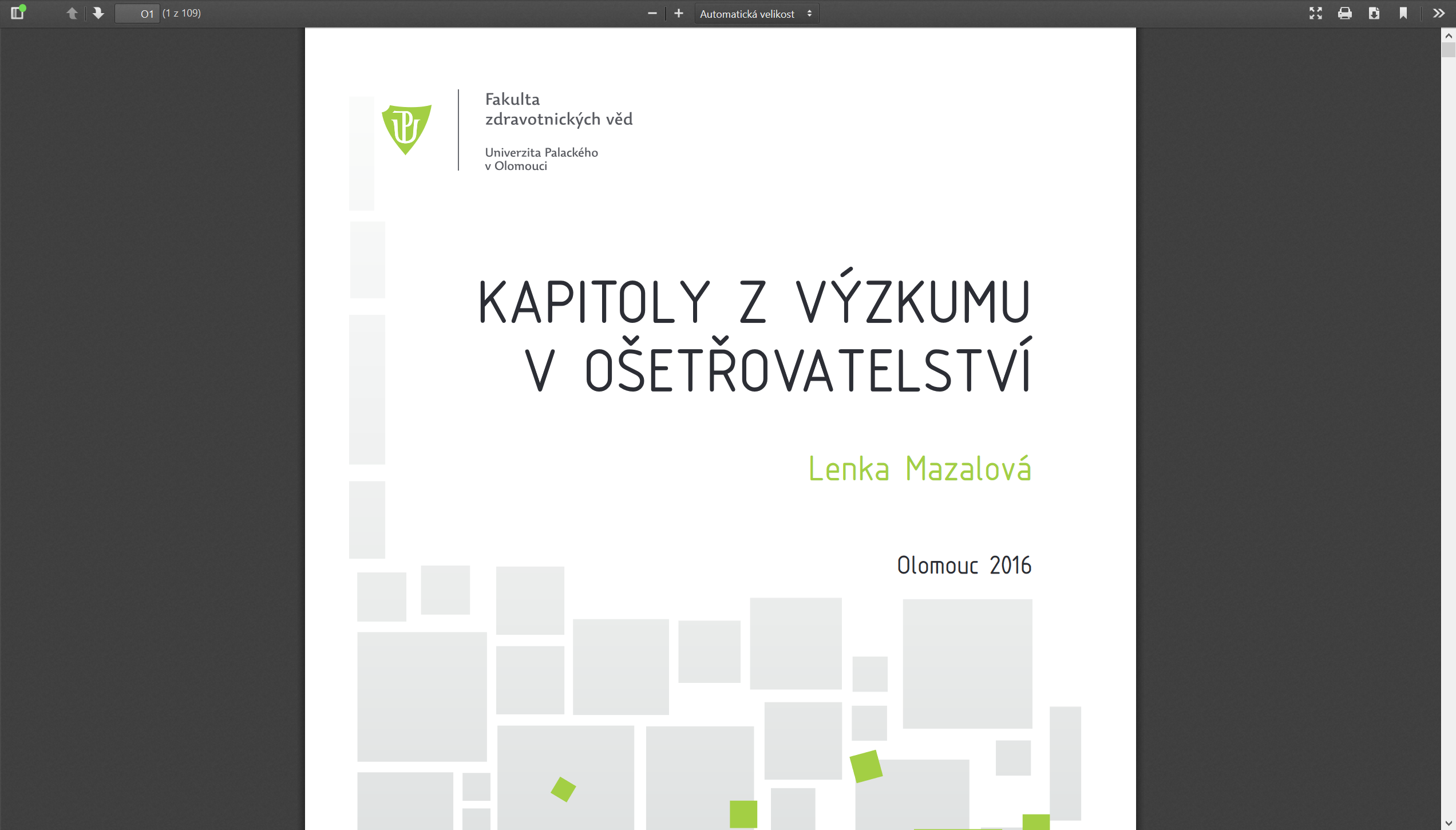 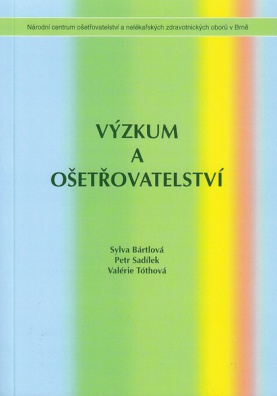 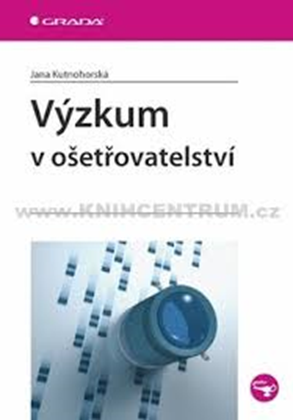 Prameny
BÁRTLOVÁ, Sylva, Petr SADÍLEK a Valérie TÓTHOVÁ. Výzkum a ošetřovatelství. Vyd. 2., přeprac. a dopl. Brno: Národní centrum ošetřovatelství a nelékařských zdravotnických oborů, 2008. ISBN 978-80-7013-467-2.
KUTNOHORSKÁ, Jana. Výzkum v ošetřovatelství. Praha: Grada, 2009. ISBN 978-80-247-2713-4.
MAZALOVÁ, Lenka. Kapitoly z výzkumu v ošetřovatelství. Vyd. 1. Olomouc: Univerzita Palackého, 2016. ISBN 978-80-244-5085-8 (online: PDF).
Evidence based nursing
Pramen
JAROŠOVÁ, Darja a Renáta ZELENÍKOVÁ. Ošetřovatelství založené na důkazech: evidence based nursing. Praha: Grada, 2014. Sestra (Grada). ISBN 978-80-247-5345-4.
Kvantitativní výzkum
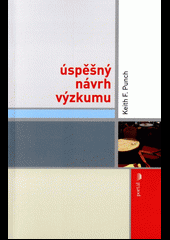 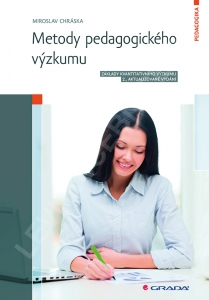 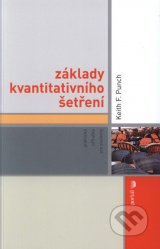 Prameny
CHRÁSKA, Miroslav. Metody pedagogického výzkumu: základy kvantitativního výzkumu. 2. aktual. vyd. Praha: Grada, 2016. Pedagogika (Grada). ISBN: 978-80-247-5326-3.
PUNCH, Keith. Základy kvantitativního šetření. Vyd. 1. Praha: Portál, 2008. 150 s. Sociologie (Grada). ISBN 978-80-7367-381-9.
PUNCH, Keith. Úspěšný návrh výzkumu. Vydání druhé. Přeložil Jan HENDL. Praha: Portál, 2015. ISBN 978-80-262-0980-5.
Kvalitativní výzkum
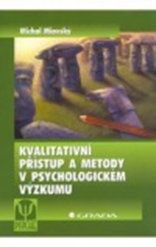 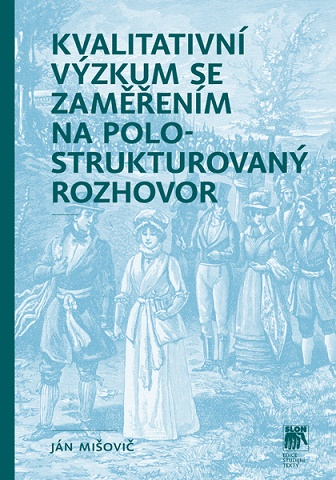 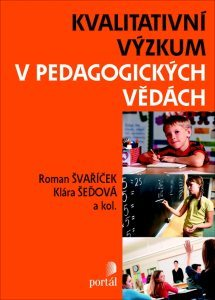 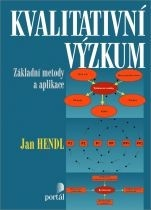 Prameny
HENDL, Jan. Kvalitativní výzkum: základní teorie, metody a aplikace. Čtvrté, přepracované a rozšířené vydání. Praha: Portál, 2016. ISBN 978-80-262-0982-9.
MIOVSKÝ, Michal. Kvalitativní přístup a metody v psychologickém výzkumu. Vyd. 1. Praha: Grada, 2006, 332 s. Psyché (Grada). ISBN 80-247-1362-4.
MIŠOVIČ, Ján. Kvalitativní výzkum se zaměřením na polostrukturovaný rozhovor. Praha: Slon, 2019. Studijní texty (Sociologické nakladatelství). ISBN 978-80-7419-285-2.
ŠVAŘÍČEK, Roman a Klára ŠEĎOVÁ. Kvalitativní výzkum v pedagogických vědách. Vyd. 2. Praha: Portál, 2014. ISBN 978-80-262-0644-6.
Zkoumání kvality života
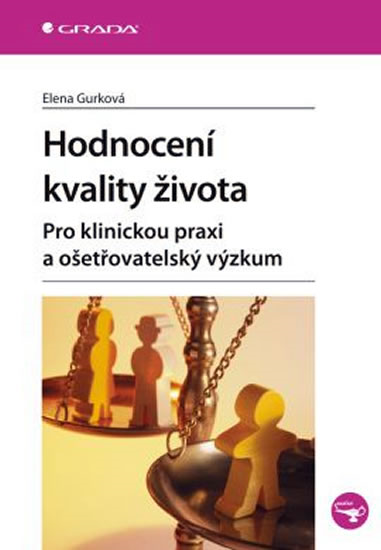 Pramen
GURKOVÁ, E. Hodnocení kvality života. Pro klinickou praxi a ošetřovatelský výzkum. Praha: Grada, 2011. ISBN 978-80-247-3625-9.
Etické aspekty výzkumu
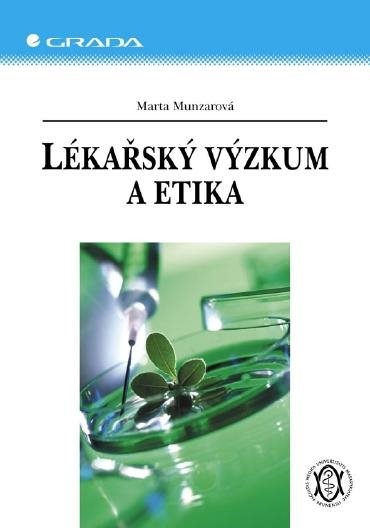 Pramen
MUNZAROVÁ, Marta. Lékařský výzkum a etika. Praha: Grada, 2005. ISBN 80-247-0924-4.
Analýza získaných údajů
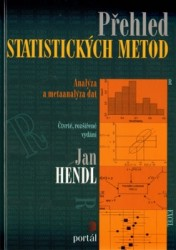 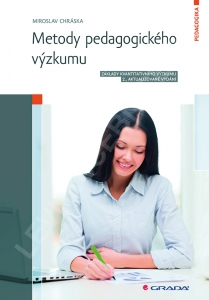 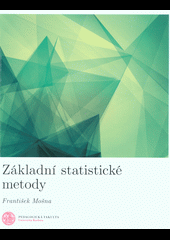 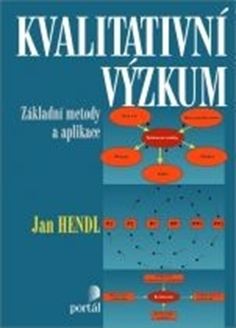 Prameny
HENDL, Jan. Přehled statistických metod: Analýza a metaanalýza dat. Vyd. 1. Praha: Portál, 2015, 332 s. Psyché (Grada). ISBN 978-80-262-0981-2.
CHRÁSKA, M. Metody pedagogického výzkumu. Základy kvantitativního výzkumu. 2. aktualiz. vyd. Praha: Grada, 2016. s. 256. ISBN 978-80-247-5326-3.
MOŠNA, František. Základní statistické metody. V Praze: Univerzita Karlova v Praze - Pedagogická fakulta, 2017. ISBN 978-80-7290-972-8.
MIOVSKÝ, Michal. Kvalitativní přístup a metody v psychologickém výzkumu. Vyd. 1. Praha: Grada, 2006, 332 s. Psyché (Grada). ISBN 80-247-1362-4.